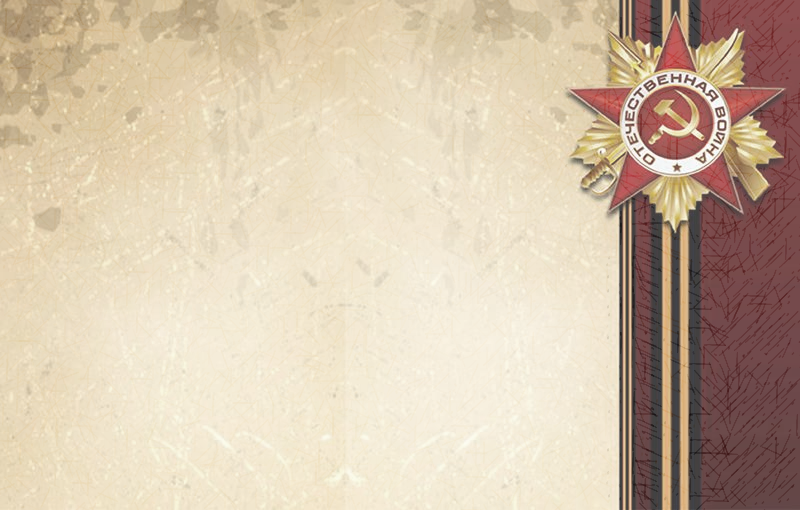 Квест?
это игра, в рамках которой участникам необходимо выполнить ряд заданий и прийти к определенному результату
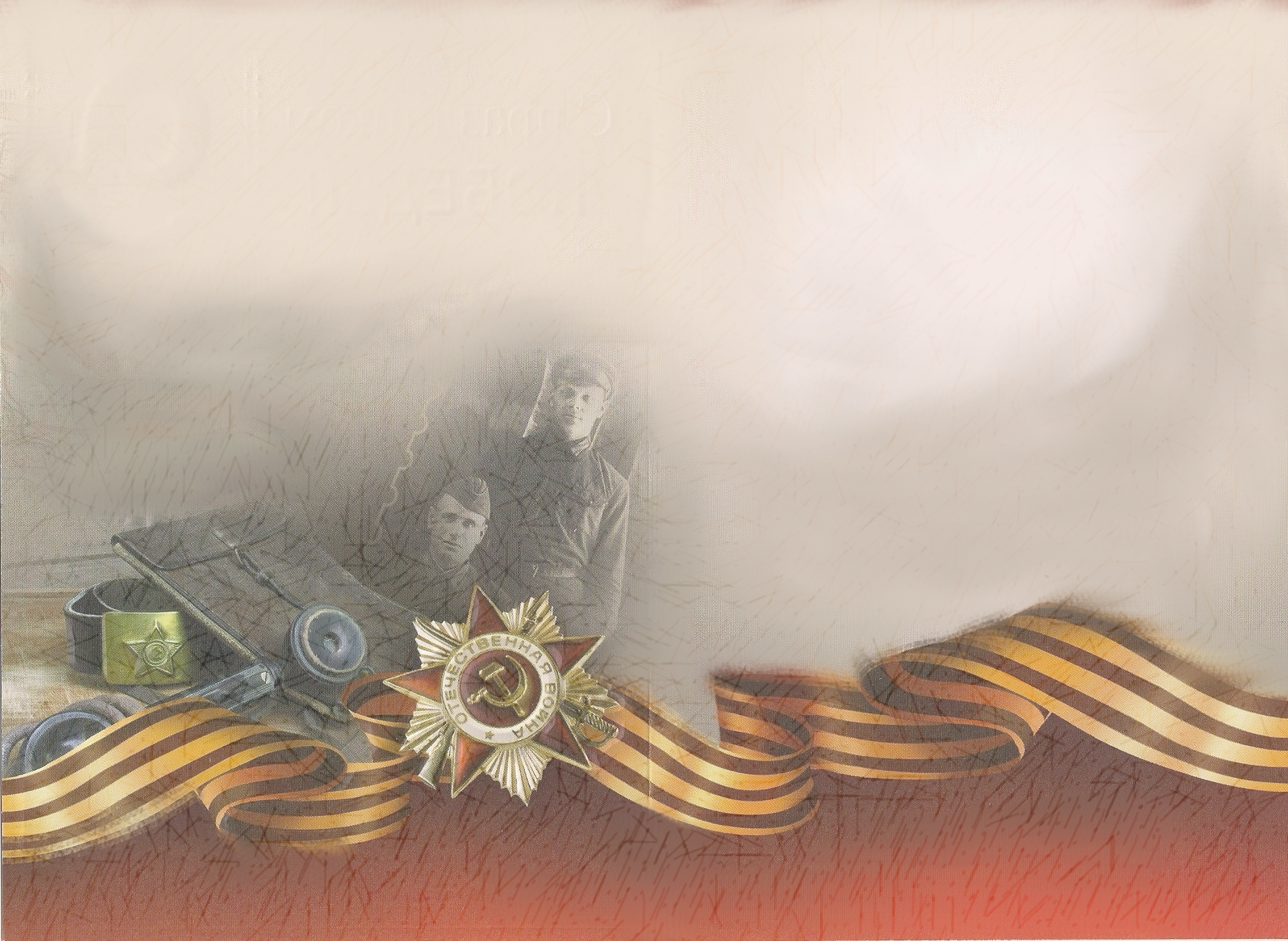 Квест по информатике«Мы этой памяти верны»
19.03.2020г.
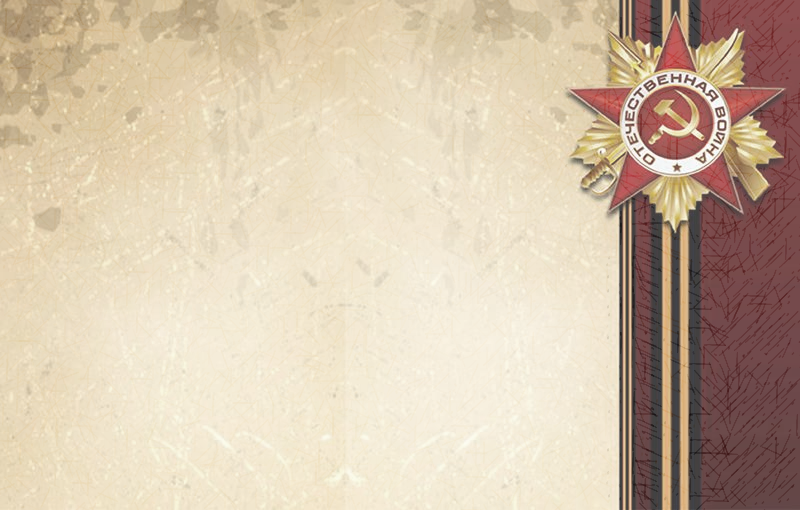 Цель
обобщить и дополнить знания о событиях ВОВ

закрепить навыки работы в текстовом редакторе MS Word

сформировать навыки поиска информации в сети Интернет
Задачи
выполнив задания, пройти квест
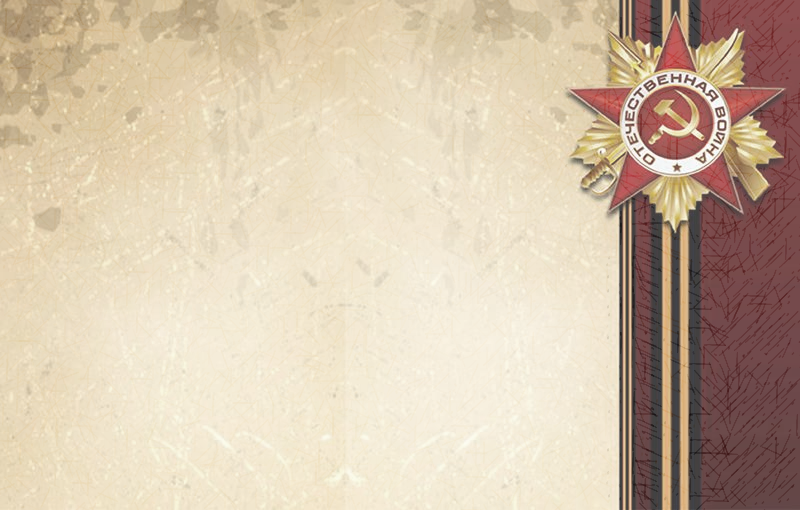 Рабочий стол
8 класс
Практическая работа
Папка «Квест»
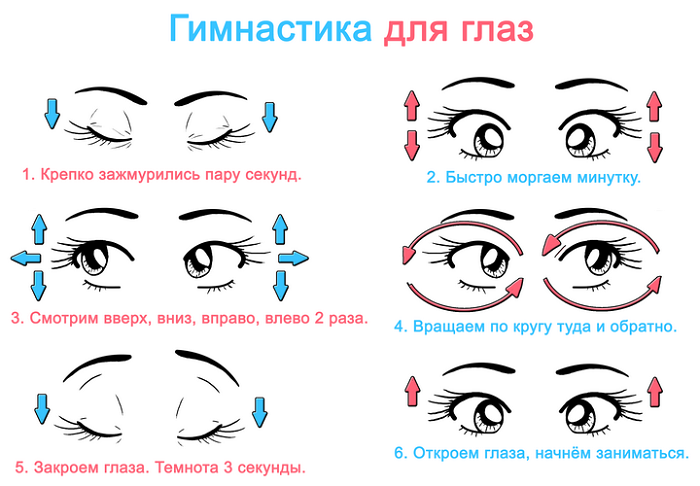 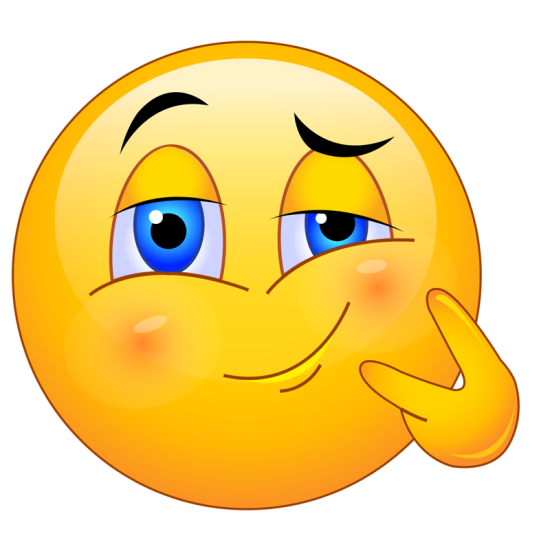 ?
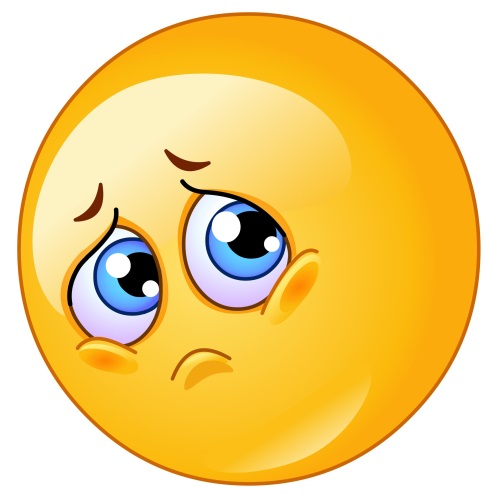 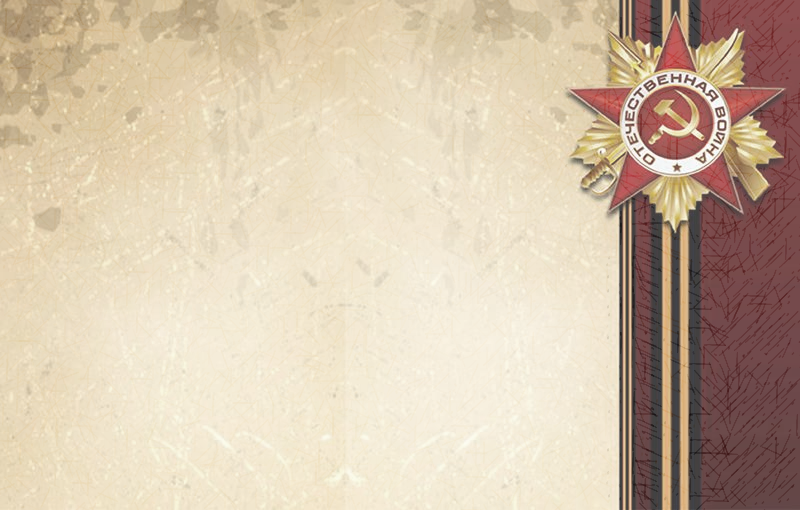 Спасибо за урок!